Solid Edge ST4TrainingInspecting assemblies
Inspecting Assemblies
Solid Edge supports a variety of tools to inspect and analyze assemblies. Covered here are:
Motion
Collision detection
Sensors 
Mass properties
Measuring distances
Physical properties of parts and assemblies
You can calculate the following physical properties of parts and assemblies:
Volume
Mass
Center of volume
Center of mass
Surface area
Orientation of the principal axis
Mass moments of inertia
Radii of gyration

Center of mass, center of volume, mass moment of inertia, and principal axis coordinates are output with respect to the global coordinate system. Principal moments of inertia and radii of gyration are output with respect to the principal axes.
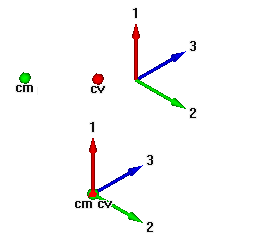 Calculating and storing physical properties
When you calculate physical properties for a part, the Physical Properties command calculates and stores the properties for the individual part. In the Assembly environment, the Physical Properties command calculates and stores the properties for the entire assembly.

If you want to calculate the properties for a portion of an assembly, you can select the individual parts in the assembly before selecting the command. The software places property symbols indicating the center of mass, center of volume, and principal directions for the selection set.

Physical properties for a selection set are not stored with the assembly. When you close the Physical Properties dialog box, the property data for the entire assembly is restored. To store physical properties of a selection set, click the Save As button before dismissing the Physical Properties dialog box.
Physical properties manager
In the Assembly environment, you can use the Physical Properties Manager command to view, edit, and manage the physical properties for all the parts in the active assembly. This can be useful because you can view and edit the physical properties for all the parts at once, rather opening each part document to view and edit its physical properties.
Analyzing movement and detecting collisions in assemblies
You can use the Drag Component command in the Assembly environment to analyze physical motion and detect collisions between parts in an assembly. 

The Options button on the Drag Component command bar displays the Analyze Options dialog box so you can define the analysis options you want to use. To reduce the performance impact when working with large assemblies, you should limit the analysis to as few parts as possible.

You can:
Analyze motion
Detect collisions
Measure
On Inspect tab in the measure group, you can measure:
Minimum Distance
Normal Distance
Angle
Distance
Inquire Element
Sensors
When constructing parts and assemblies, you often need to keep track of critical design parameters. For example, when designing a shield or shroud that encloses a rotating part, you must maintain enough clearance for maintenance and operational purposes. You can use the Sensors tab on PathFinder to define and keep track of design parameters for your parts and assemblies. 

You can define the following types of sensors:
Minimum distance sensors
General variable sensors
Sheet metal sensors
Surface area sensors
Custom sensors
Defining a sensor
Although there are several types of sensors, you follow the same basic steps when creating any sensor:

From the Sensors tab on PathFinder, select the sensor type you want.
Define what you want to track in the design.
Define the operating limits for the sensor.

Every sensor you define in the document is displayed and managed on the Sensors tab on PathFinder.
Sensor Types
Minimum distance sensors 
General variable sensors
Sheet metal sensors 
Surface area 
Custom sensors
Checking interference on parts
Solid Edge allows you to check for interference between parts in assemblies using the Check Interference command on the Inspect tab.

To run an interference analysis, you must create one or two sets of parts. A set of parts typically contains many parts; however, each set can contain any number of parts. If a set of parts will include all the parts in a subassembly, you can select the subassembly using the PathFinder.
Checking sets of parts for interference
You can check parts in the following ways during the interference analysis:
All parts of set one against all parts of set two.
All parts of set one against all other parts in the active assembly.
All parts of set one against all currently displayed parts.
All parts of set one against themselves.

Unless you indicate otherwise, the software uses the first option, checking all the parts of set one against all the parts of set two.
Analyzing interference results
Before running the interference analysis, you can set options for analyzing results. The following methods are available:

Output a report to a text file.
Display the interfering volumes.
Save the interfering volumes as parts.
Highlight the interfering parts.
Dim the display of parts that do not interfere.
Hide parts not selected for an interference check.

If no interferences were detected during the interference analysis, the software displays a message box telling you that no interferences were detected.
Activities
Activity – Computing mass properties of an assembly
Activity – Analyzing motion
Activity – Creating a sensor
Activity – Interference checking